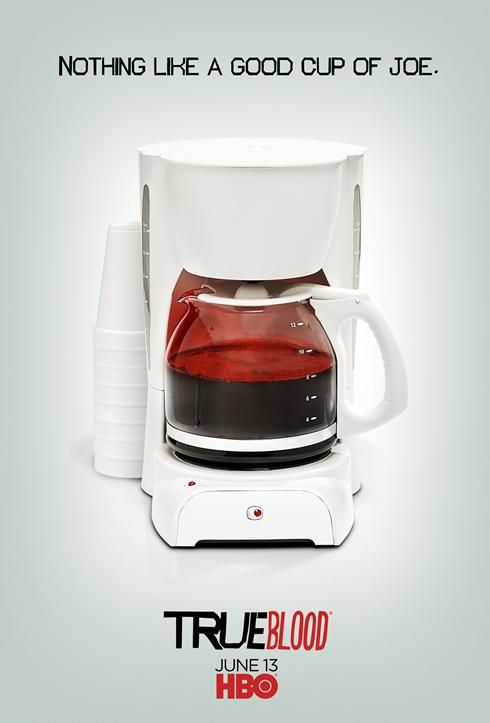 True Blood
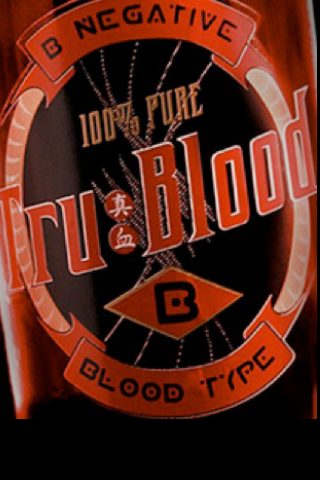 Présentation de mes personnages préférés
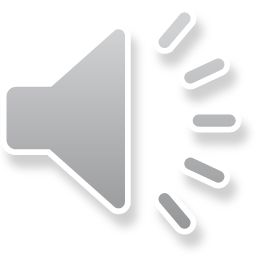 Vampire millénaire, chérif de la 5ème zone et responsable du Fangtasia, un bar de vampires. Il vit a Shreveport LA.  Il est manipulateur et a un incroyable sens de l'humour ... ce qui est rare chez les vampires. Il obtient toujours ce qu'il veut. Il est arrogant mais possède une certaine joie de vivre. Eric était un Viking en Suède en tant qu’humain. C’était un chef de guerre apprécié de ses soldats. Lors d’une bataille très difficile, Eric est à bout de force, presque mort. Deux de ses compatriotes l’aident et trouvent un campement pour la nuit. Eric est un battant. Pendant la nuit ses deux soldats se font tués et l’assassin s’approche de lui. C’est un vampire, Godric. Eric lui dit qu’il ne craint pas la mort. Godric lui propose de devenir vampire. Eric est donc devenu vampire, c’était il y a plus de 1000 ans. Godric est son créateur. 
Description :
Physique: Eric est grand, a les cheveux blond un peu long et les yeux bleus. Musclé, épaules carrées. Il s'habille souvent en noir, T-shirt moulant pour faire ressortir sa musculature. Pantalon ou jean foncé. On le remarque tout de suite lorsqu'il est dans une pièce.
Au début de la saison 2 il a un style vestimentaire un peu différent. Pam lui a modifié les cheveux, il a désormais les cheveux plus court et mis en arrière. De plus il met des vêtements de sports (pantalon et gilet en sweet), toujours dans les tons foncés. Mais il reprends vite ses habitudes, on le voit notamment avec une veste en cuire noire et un jean foncé.
Spécificité:
Il peut voler
Il est Mr. Janvier dans le calendrier de Fangtasia.
Il peut officier des mariages grâce à un site web.
Il a créé Pam qui est son associé et travaille avec lui à Fangtasia.
Eric Notrhman
Pam Swynford de Beaufort est moins âgée que Bill. Elle a été créé par Eric.
Elle est le bras droit d'Eric et associée au Fangtasia 
Elle habite aussi à Shreveport
Elle pense que les vampires sont supérieurs aux humains. Elle a un charme et un sens de l’humour mortel, au sens propre et figuré. 
Description :
Physique : Pam est grande et bien proportionnée. Pour le bar elle s’habille souvent de cuire, pour le plaisir de sa clientèle humaine qui recherche le cliché. Lorsqu’elle ne travail pas elle porte plutôt des vêtements de jeune femme de banlieue, de couleurs claires et pastelles.
Vie humaine : Pam habitait à Londres. Elle était fille de parents plutôt aisé. Elle était sauvage, romantique et intrépide. Elle avait une relation avec un homme que ses parents n’approuvait pas.
Un soir elle était sortie en cachette pour le retrouver. En revenant Eric était là. Après l’avoir drainé il la couché dans son lit. Ses parents ont fait l’enterrement puis dans la nuit Eric est venu la déterré.
Vie vampire : Elle a pendant un temps était toute seule, mais lorsqu’Eric a voulu créer Fangtasia, il a rappelé Pam à ses côtés et elle est devenu son associé. Elle aime qu’Eric soit son maître. Lorsque l’on voit Eric, Pam n’est jamais loin.
Pam Swynford de Beaufort
Sookie Stackhouse
Elle a 25 ans. Sa grand-mère Adèle Hale Stackhouse est décédée récemment et a un frère, Jason Stackhouse. Elle est serveuse au Merlotte et habite  à Bon Temps. Elle est humaine mais est télépathe. Elle a un fort caractère et est très naïve. Sookie est une des rares personnes favorables à l'intégration des vampires. Elle a grandit a Bon Temps, et a découvert très tôt ce dont elle était capable. Son 'don', l'empêchant de se concentrer en classe et de se faire des amis/es, lui a enlevé la possibilité d'avoir une enfance plus au moins normal.Ses parents, ne croyant pas le fait qu'elle puisse avoir un telle capacité, lui on fait faire des radios de son cerveau et fait voir un psychologue. Toutefois, Sookie cite un passage de son enfance où son père lui aurait demandé 'd'écouter' un de ses clients potentiels.
Lors de son enfance elle a subit quelques 'attouchements' de la part de son oncle Barlett, mais ses parents ne la crurent pas ... Il s'avère, quelques temps après, qu'il eut aussi 'touché' Hadley, une cousine à Sookie. Après la mort de ses parents, Sookie et son frère, Jason, fut élevé par leur grand-mère, Adèle. Cette dernière interdit donc a son cousin Barlett de revoir ses petits-enfants.
Etant socialement renfermée, lorsqu'elle ne travaille pas Sookie passe son temps chez elle à lire des livres, regarder la télé ou encore tondre la pelouse en minishort en jean ... mais malgré le rejet des gens envers elle, elle a quelques fidèles amis/es comme Tara, Arlène ou encore Sam.
Bill Compton
William Thomas Bill Compton a 173 ans. Il  a été transformé par Lorena, sa progéniture est Jessica. Il est gentlemen, mystérieux, sérieux et possessif.  Il est en quelque sorte le détective de la zone 5 et habite Bon Temps LA. Avant sa transformation, William Thomas Bill Compton était agriculteur. Il avait un femme et deux filles. Il a été vampirisé en 1867 par Lorena, avec qui il eut une relation longue et orageuse.
Il n'a pas choisi de devenir un vampire et son passé d'homme avec femme et enfant, qui a combattu durant la guerre de Sécession le pousse vers les humains. Ce comportement fait de lui un exclu aussi bien auprès des vampires que des humains qui le craignent. C'est ce qui le rapproche de Sookie.
Jessica Hamby
Bill Compton est son créateur, Eden Hamby sa sœur,  Jordan Hamby son père, Mme Hamby sa mère, bien qu’elle n’ait plus de contact avec eux (sauf Bill).
Jessica vient d’une famille chrétienne très pieuse. Elle avait 17 quand elle s’est faite vampiriser. Jessica est une jeune vampire transformée par Bill. Suite à la faute que Bill a commise en tuant Longshadow, il doit transformer une humaine, et c'est Jessica qui en fait les frais .
Jason Stackhouse
Jason est le frère de Sookie et a 28 ans. Il est ouvrier de Bon Temps. Malgré son apparence de 'matcho' il est très sensible. Il a un gros appétit sexuel.Jason a grandit à Bon Temps avec sa sœur, Sookie. Il emménage chez sa grand-mère lors de la mort de ses parents. On peut voir dans un flash back, que lorsque Jason était petit, il accueillait Tara chez lui lorsque la mère de cette dernière, sous l'emprise de l'alcool, la pourchassait pour la battre. Vers ses 20 ans, Jason quitte la maison de sa grand-mère pour vivre dans l'ancienne maison de ses parents. Plus tard, Jason va se faire mordre par un panthère-garou et en deviendra un.
Tara Thornton
Tara a 25 ans. Elle a une mère, Lettie Maé , et un cousin, Lafayette Reynolds.
Elle est barmaid au Merlotte‘s et habite à Bon Temps. Elle a un fort caractère ... Tara a grandit à Bon Temps. Elle a passé son enfance à s'occuper de sa mère alcoolique.
Elle décide donc de quitter sa mère vers sa majorité, elle s'installe chez son cousin Lafayette, qui est gay. Plus tard, elle retourne vivre chez sa mère.
Sam Merlotte
Sam a entre 25 et 30 ans.
Il a été adopté mais va rencontrer sa famille biologique. Il est responsable du Merlotte's et habite Bon Temps
C’est un métamorphe. Il est fidèle et digne de confiance. Le fait qu'il soit métamorphe semble lui conférer le "don" de communiquer avec les animaux. Sam n'a pas grandit a Bon Temps. Il a été adopté lorsqu'il était très jeune, il n'a pas connu ses parents biologiques. Il fait tout pour que ses origines restent inconnues allant même jusqu'à mentir pour qu'elles restent cachées. Vers 15 ans, Sam découvre qui il est vraiment - un métamorphe. Un jour, en rentrant chez lui, il découvre sa maison vide : Ses parents adoptifs ont déménagé mais ont laissé sa chambre intacte. Par la suite, Sam vivra de ses propres moyens, c'est à dire en volant. Sam a la particularité d'être un métamorphe, il a le don de copier l'apparence d'un animal, d'une personne ou d'un objet qu'il a déjà vu.
Léonard Herveaux
Lèn de son surnom, est un loup-garou. Il est de la meute de Shreveport et en deviens le leader par la suite. Sookie et lui ont commencé à éprouvé des sentiments l’un envers l’autre, mais ce n’est pas aller plus loin. Il reste tout de même de bon amis.
Lafayette
Lafayette Reynolds est cuisinier au Merlotte’s  et est gay. C’est le cousin de Tara. Il est grand, noir, musclé et est terrorisé par les vampires depuis son petit séjour dans la cave d’Eric.